Two-Round and Non-interactiveConcurrent Non-malleable Commitmentsfrom Time-lock Puzzles
Pratik Soni
Huijia (Rachel) Lin
Rafael Pass
Cornell
Tech
UCSB
UCSB
FOCS 2017
[Speaker Notes: Thank you for the introduction. 
This is joint work with Rachel Lin at UCSB and Rafael Pass at Cornell Tech.
We will see how to construct NMC from TL puzzles. 
Let me begin by telling you what commitments are.

--------------------------------------------------------------------------------------------------------------]
Commitment Scheme
The digital analogue of sealed envelope
. . .
Commit
Sender
Receiver
Decommit
Binding:
Commit phase determines the committed value
C-Hiding:
for attackers in  circuit class C
E.g., C = Poly-size (default), Subexp-size, Subexp-depth
[Speaker Notes: A Commitment scheme is a protocol that proceeds in two phases: 

In the commit phase, sender interacts with the receiver in rounds to commit to a value v.
and we refer to the transcript of the interaction as the commitment Com(v).

In the decommit phase, the sender reveals the committed value.

We require that commitments be binding that is the commit phase should determine the committed value.

Another property we need is that of C-hiding which requires that commitments to any two values say v and u be comp. indistinguishable for any attacker in C where C generally is all poly-size circuits, but can also be subexp-size or subexp-depth circuits.

Commitment schemes are basic cryptographic primitives and hence have numerous applications. However, for some applications basic properties of binding & hiding do not suffice. An example is their application in conducting sealed auctions.

--------------------------------------------------------------------------------------------------------------]
Hiding is not Enough
Hiding does not imply independence
Sealed Auctions:
Bidder 2
Bidder 1
Auctioneer
Many existing commitments are susceptible to mauling attacks
[Speaker Notes: Here, bidders commit to their bids to the auctioneer using commitments.
Due to hiding, individual bids do remain secret but they may not be independent.
For instance, consider this malicious bidder who acting as a man in the middle, mauls
Bidder1's commitment to v into a commitment to a related value, say v+1 and wins the auction by 1 dollar.

We emphasize that hiding is not sufficient to guarantee independence of bids because Man-in-the-middle generates its commitment to v+1 without knowing v.

What makes things worse is that many existing commitments are susceptible to such mauling attacks and to thwart such attacks, Dolev Dwork and Naor introduced the notion of non-malleable commitments.

--------------------------------------------------------------------------------------------------------------]
Non-malleable Commitments [DDN91]
MIM
Man-in-the-middle
Sender
Receiver
MIM controls the schedule of message delivery
Problem: MIM can always copy!
Solution: Introduce identities
Non-malleability:
[Speaker Notes: where they consider a setting with an adversary MIM which acts as a man in the middle receiving a commitment to v on the left and itself committing to some value ‘u’ on the right. 
MIM controls the order in which these messages are being delivered on both sides.
Then, non-malleability demands that the right committed value 'u' be independent 
of the left committed value 'v'.

However, this definition is unachievable 
as MIM can always copy the left interaction onto the right.
One way to handle this issue is to introduce identities id, id’ for each interaction which however can be adversarially chosen. Now messages inboth interactions do not only depend on value but also depend on the identity.
Now, non-malleability asks for independence between v and u only when the ids are different.
--------------------------------------------------------------------------------------------------------------]
1-1 Non-malleability [LPV08]
MIM
MIM
[Speaker Notes: To capture independence, we consider two experiments where 
MIM receives commitments to v_1 and v_2 on the left and 
itself commits to u_1 and u_2 respectively on the right. 

Then for non-malleability, we require that view of the MIM, 
which consists of all the messages it sees & its random coins,
and the value it commits to on the right is indistinguishable. 
We require NM to hold when only ids are different, 
and in case they are the same we replace the right committed values with bot.

We will refer to this basic notion of NM as 1-1 NM as MIM participates in one left and one right interaction. 
--------------------------------------------------------------------------------------------------------------]
Concurrent Non-malleability
. . .
. . .
. . .
. . .
. . .
. . .
. . .
. . .
[Speaker Notes: Concurrent NM considers a MIM that instead participates in many left and many right interactions,
and requires that the joint distribution of the view of MIM and all the values it commits to on the 
right must be indistinguishable. As before, we will replace the committed value in the j^th right interaction with \bot
when the identity id’_j equals one of the left identities. 

The general case of conc. NM is more desirable but is also harder to achieve.

--------------------------------------------------------------------------------------------------------------]
#(Rounds) for NMC?
O(log n)-rnd
Original Work [DDN91]
OWFs
[Bar02, PR05a, PR05b, LPV08, LP09, PW10, Wee10, Goy11, LP11, GLOV12, GRRV14, GPR16, COSV16b]
O(1)-rnd
OWFs
State of the art for conc. NMC
4-rnd
[COSV16a]
OWFs
3-rnd
[K17]
DDH or QR
[PPV08]
Adaptive injective OWFs
2-rnd
new, non-standard
, NM flavor
BB red.
?
Poly-hard falsifiable assumption
[Pas13]
2-rnd
?
?
Question
Well studied assumptions
2-rnd/1-rnd
Yes!
[Speaker Notes: The central question in the area of NM commitments has been to determine the exact number of rounds sufficient to achieve NM.  The original work of DDN gave a O(log n) round construction from the minimal assumption of OWFs. Since then a long line of research has gradually reduced the number of rounds to a O(1).

The state of the art for conc. NM Ciampi et. al construct 4-rounds NMC from OWFs, 
Khurana recently showed a 3-rnd construction which can be based either on DDH, QR.

However, things are not so great when we come down to 2 rounds. 
The only known construction is from a new, non-standard assumption of adaptive injective OWFs
which already have a strong non-malleability flavor. 
Moreover, Pass showed that 2-round NMC cannot be based on polynomially hard falsifiable assumptions.

So, the natural question is – can we have 2-round/1-rnd NMC from any well studied assumption?
We answer these questions positively in this work.
--------------------------------------------------------------------------------------------------------------]
Our Contributions
Thm: 2-rnd concurrent NMC from
subexp 2-rnd WI, Collision-Resistant Hash family, Injective OWFs
subexp Timelock (TL) puzzles
}
DLog, 
RSA
Concurrent Work [KS17]w/o TL puzzles
Timelock (TL) puzzles
capture depth-hardness
In comparison, we achieve
Fully concurrent NMC
1-rnd NMC w.r.t. commitment
depth
Classical puzzles (e.g., OWF)
Hard for bounded S-size Adv.
Thm: 1-rnd concurrent NMC against uniform Adv. from 
subexp NIWI, uniform Collision-Resistant Hash func., Injective OWFs
subexp TL puzzles
TL puzzles
Hard for bounded D-depth Adv. with very large size
size
[Speaker Notes: We give a 2-rnd fully concurrent NM commitment from subexponentially secure 2-rnd WI, 
CRHF, Injective OWFs and TL puzzles. The first three are standard crypto primitives
and can be based on the hardness of DL or RSA assumption, and TL puzzles are ”the” cryptographic primitive for capturing depth-hardness.

We are familiar with classical puzzles like OWFs which are hard for bounded size adversaries. 
In contrast, TL puzzles are hard for bounded depth-adversaries that even have access to large parallel computing resources, in particular a large size.

Let’s see what that means pictorially. Consider this plane where any point is a circuit A whose size is described by its x-cordinate and depth by its y-co-ordinate. Now, in this language, an S-size hard OWF is hard for any adversary in that green SxS box. For example, it is hard for A1 and A2.
And D-depth hard TL puzzle is hard for any adversary in that orange box whose depth is bounded by D. For example, it is hard for A2 and A3.

We also show that on replacing 2-rnd WI with NIWI and CRHF with a single CR hash function secure against uniform attackers, we get 1-rnd concurrent NMC. And the NM we achieve here is only against uniform adversaries.

A concurrent work by Khurana and Sahai also construct 2-rnd and 1-rnd NMC without relying on TL puzzles.In comparison, our results are stronger in the aspects as we achieve fully concurrent NM and our 1-rnd is NM w.r.t. commitment.

In this talk, I will only talk about the 2-rnd construction and invite you to see the paper for the 1-rnd const.
--------------------------------------------------------------------------------------------------------------]
Subexp TL Puzzles [RSW96]
puzzle
unique solution
- Efficient generation:
depth
Solving TL puzzles is an 
“inherently sequential” task
size
[Speaker Notes: But first let me talk about TL puzzles.
 
A Timelock puzzle is a puzzle with a unique solution and such the pair of puzz and s can be sampled efficiently. There is a way to solve puzz in exponential or 2^t-depth and size.

And for any adversary with significantly smaller depth (for instance subexp 2^t^\ep depth) 
and large size, the probability of it solving the puzzle is neg.

Pictorially, TL puzzle is hard for any Adv A in the orange box but can be solved by Sol of 2^t depth and size.

In essence, solving a TL puzzle is an inherently sequential task. 
And one such task is that of Repeated Sq mod N. 

--------------------------------------------------------------------------------------------------------------]
TL Puzzles from Repeated Squaring [RSW96]
Repeated Squaring modulo RSA integer is “inherently sequential”
- Subexp Repeated Sq. Assumption:
So far, no non-trivial speed up
[BGJ+16]: TL puzzles from  iO & non-parallelizing lang.
[Speaker Notes: Here, the puzzle is an n-bit integer which is a product of two primes and the solution s is 
the 2^2^t-th exponentiation of a fixed generator g. 
Infact, this was the first construction of TL puzzles proposed by RSW in 1996.

A solution for the puzzle can be trivialy generted in 2^t depth by 2^t repeated squarings,
and furthermore it is conjectured that adversaries with subexp 2^t^\ep depths cannot find the solution.
Since its proposal in 1996, no non-trivial speedups over repeated squaring are known to compute s and infact even strongly exponential hardness holds. 
Here we require only subexp hardnesss. 

Alternatively, TL puzzles can also be instantiated from iO and non-parallelizing languages.
--------------------------------------------------------------------------------------------------------------]
Our Idea: NM 		Size + Depth hardness
+
1-1 NMC for 1-bit ids
Simultaneously harder
depth
Injective OWFs
Hiding:
[GL89]
size
by brute-force 
enumeration
Each commitment is hiding 
against extractor of the other
TL puzzles
poly depth
[GL89]
[Speaker Notes: Our key idea to construct 2-rnd NMC is explore the synergy between size and depth hardness.
In particular, size-hard and depth-hard puzzles give a pair of commitments Coms and Comd
which are simultaneously harder than each other, in the sense that
each commitment is hiding against the extractor of other. This 
then gives a NM commitment for 1-bit ids, which already circumvents the lower bound due to Pass.  

The commitment Coms is implemented via GL paradigm from an injective OWF 
Where if the OWF is S-size hard then Com_S is S-size hiding, that is hiding against any adversary in that green box. 
And if OWF can be inverted via brute force enumeration in some S’-size 
then there exists an extractor of size S’ that breaks Com_S. Note that brute-force inversion takes only poly depth and hence the extractor E_S has low, poly depth as shown in the graph.

Next, plugging in D-depth hard TL puzzles in the same construction due to GL gives us 
the commitment Comd which is D-depth hiding, that is, hiding against any adversary in the orange box.
And if TL is D’-depth/size easy then there exists a D' size extractor E_D as shown in the figure.

By setting the parameters appropriately as in the figure, 
the two commitments are simultaneously harder than each other. For instance, ComS is hiding against Ed who falls in the green region. We denote this as Com_S > E_D

Such a pair of simultneously harder commitments, give u a non-interactive 1-1 NMC for 1-bit ids 
where for id = 0, we commit using ComD and for id=1 we commit using Com_S.
--------------------------------------------------------------------------------------------------------------]
Hiding:
1-1 NMC for 1-bit ids
depth
NM in Case 1
R
C
size
R
C
[Speaker Notes: Now, lets see why this is 1-1 NM.
Recall that 1-1 NM requires that for an MIM receiving commitments to values v_1 and v_2 on the left,its view and the value it commits to on the right be indistinguishable.
Let us first consider the case when left id = 0 and right id = 1. 
Then, left commitments correspond to Com_D and the right to Com_S.
In this case the D-depth hiding of Com_D will impy that view and right committed value are indistinguishable.
Equivcalently if there exists MIM for which the view and the right committeed value are not indistinguishable,then we construct an Adv A which breaks the hiding of ComdD where A internally runs the MIM simulating the right interaction, & then runs the extractor for Com_S to extract the committed value and outputs it along with the view. 

A then distinguishes Com_D(v1) from ComD(v2). 
Furthermore as MIM, R and the extractor E_S all have poly depth, A has poly depth.
And What we have is an adv. A in the orange box which breaks the depth hiding of Com_D, which is a contradiction.
--------------------------------------------------------------------------------------------------------------]
Hiding:
1-1 NMC for 1-bit ids
depth
NM in Case 2
R
C
size
R
C
[Speaker Notes: Similarly, when left id = 1 and right id = 0,
the left commitments correspond to Coms and right to Comd and nowS-size hiding of Com_S implies NM.
--------------------------------------------------------------------------------------------------------------]
circumvents lower bound due to [Pas13]
So far,
1-rnd 1-1 NMC for 1-bit ids
Crucially relies on size- & depth-hiding coms
Step 1:
1-rnd 1-1 NMC for O(1)-bit ids
Step 2:
Strengthen NM
concurrent
1-1
[LP09, Wee10]
[This work]
NMC
for t-bit ids
blows up # rnds
in 2-rnds
Amplify length of ids
1-1
concurrent
[DDN91]
NMC
for t-bit ids
rnd preserving
But goal,
2-rnd conc. NMC for n-bit ids
[Speaker Notes: Depth hiding & size hiding commitments give a 1-1 NMC for 1-bit ids.
However, our goal is to construct a 2-rnd conc. NMC for n-bit ids.
So first we will generalize our 1-bit ids scheme to handle O(1)-bit ids.
Then in step 2, amplify the length of ids from O(1) all the way to polynomial ‘n’.

There exists a transformation due to DDN that amplifies the length of ids
 exponentially, more precisely from t-bits to 2^{t-1}-bits. 
Moreover, it preserves the number of rounds in the scheme. So,
It is very tempting at this point to repeatedly apply this to our Step 1 scheme until id length becomes ‘n’.
However, this does not work for 2 reasons. 
First, the transformation requires the input scheme be concurrently NM and our Step 1 scheme is only 1-1.
Second, the transformation looses concurrent NM & produces only a 1-1 NM scheme. 
Therefore, to apply this transformation, we need to first restore one-one NM to concurrent NM. 
Trasnformations due to LP and Wee do exactly that and also without decreasing the length of the ids. 
But, they require more than 2-rounds. 
So, in this work we give a new transformation that 
restores concurrent NM in only 2-rounds while crucially relying on size- and depth hiding commitments. 

Now the two substeps can be alternatively applied starting from our O(1)-bit id 
scheme for O(log^*n) times, finally obtaining 2-rnd conc NMC for n-bit ids.

For the remainder of this talk, I will talk about the scheme on O(1)-bit ids and give an overview of our strengthening technique.
--------------------------------------------------------------------------------------------------------------


Then we amplify the length of ids using a known identitify amplification technique due to DDN which takes as input a NMC for t-bits ids
and outputs a NMC for 2^{t-1}-bit ids, an exponential increase in the id length. Moreover, this transformation preserves the number of rounds betweenthe input and the output scheme. Therefore, the idea to iteratively apply this transformation.
However, the input scheme must be concurrent NM but our step 1 yields only a 1-1 NMC. 
Therefore, we will need strengthen the NM from 1-1 to concurrent.
There is a known technique due to LP and Wee that transforms a one-one NMC to concurrent NMC but it blows up the number of rounds in the process. 
Since we want to keep everything to 2-rnds, we give a new transformation that strengthen 1-1 NM to concurrent NM in just 2-rnds.
Now, step 2 can be applied O(log*n) times to amplify the O(1)-bit ids to n-bit ids.

For the remainder of this talk, I will talk about the scheme on O(1)-bit ids and give an]
2
1-1 NMC for O(1)-bit ids
Previously, for 1-bit ids
Natural attempt, use 2 pairs
“simultaneously harder”
simultaneously
harder
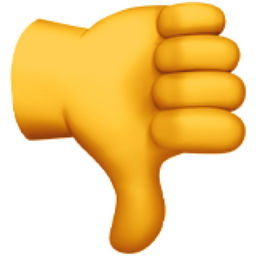 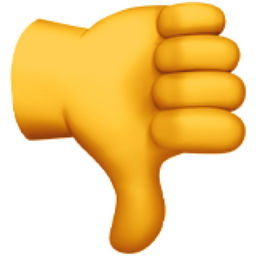 (
(
(
size-hiding
depth-hiding
,
size-hiding
size-hiding
(
,
com
NOT simultaneously harder
simultaneously harder
(
(
depth-hiding
depth-hiding
,
com
com
[Speaker Notes: Let me actually talk about the simpler case of 2-bit ids.
For 1-bit ids, we used a pair of depth-hiding and size-hiding commitment
that were simultaneously harder than each other.
Therefore, a natural idea for 2-bit ids would be to use 2 such pairs.
Infact, due to subexp hardness, one can always make a of size- & depth-hiding com to be simult. Harderby appropriately setting the parameters. So, the diagonal pairs are simultaneously harder too. 
But a pair of only depth-hiding or a pair od size-hiding commitments (in this case the vertical pairs)can never be. 

For example, consider the pair Coms0 and Coms1, they are both size-hiding commitments. No matter how we set up the parameters one of them must have stronger size-hardness and hence both cannot be simultaneously harder. So, rather than using either a size-hiding or a depth-hiding commitment, we use both for every id.]
Our idea: For every id, use both size- & depth-hiding coms
stronger depth-hrd
larger id
weaker size-hrd
Extends to O(1)-bit ids
Proof idea:
<
<
[Speaker Notes: We first secret share the value to be committed and then commit to the first 
share using a depth-hiding commitment and the second share using a size hiding commitment. 
More importantly we set parameters so that larger the id, stronger is the depth hardness and weaker the size hardness.

The proof idea is to show that for all pairs of ids, the correponding commitments are simulat. harder.Lets just look at NM0 and NM1, For them to simult. harder, NM1 must be hidingagainst the extractor for NM0 and vice-versa where
NM0 uses the stronger size-hiding commitment to commit to one share and NM1 uses the stronger depth hiding commitment to commit to one share.
Lets consider case 1.
A natural strategy to extract from NM0 would be to extracts both shares by running the corresponding extractors od Comd0 and Coms3.
The depth of E0 is then upper bounded by the sum of depth of the corresponding extractors
where the first is smaller than D1 and second is a poly. 
Therefore, the depth of E0 is upper-bounded by D1 and hence ComD1is hiding against E0. 
As one share of NM0 is remains hidden against E0, then by the property of secret sharing we have that NM0 is hiding against E0.For the second case the size-hiding of Coms3 establishes that
NM0 is hiding against E1.So, NM0 and NM1 are simultaneously harder. 

This approach applies to O(1)-bit ids.
--------------------]
circumvents lower bound due to [Pas13]
So far,
1-rnd 1-1 NMC for 1-bit ids
Step 1:
1-rnd 1-1 NMC for O(1)-bit ids
Step 2:
Strengthen NM
concurrent
1-1
[This work]
NMC
for t-bit ids
in 2-rnds
Amplify length of ids
1-1
concurrent
[DDN91]
NMC
for t-bit ids
rnd preserving
But goal,
2-rnd conc. NMC for n-bit ids
[Speaker Notes: Goal is to trasform 1-1 NM to conc NM in just two rounds.]
Strengthen NM
2-rnd 1-1 
NMC
Goal:
2-rnd 1-many 
NMC
2-rnd conc. 
NMC
?
[LPV08]
?
?
1- many MIM
j-th right 
interaction
. . .
R
. . .
C
[Speaker Notes: Infact to construct conc. NMC, Lin et al had shown that it suffices to construct a weaker "one-many" NM scheme where one-many NM considers MIM that participates in one-left and many right interactions. 
Therefore, it is sufficient for our purposes to transform 1-1 to 1-many NM.]
Previous Approach [LP09]:
Challengej
R
C
. . .
. . .
Challenge
. . .
. . .
blows up # rnds
Proof idea of 1-many NM:
Simulate left session
1-1 NM
MIM does not commit to a solution
Soundness:
OR
OR
Simulation
Extractability
Extract right committed values
when simulating each component
Many sequential 
WIPOKs
:
[Speaker Notes: And one previous approach is for
the receiver to first send a challenge, which is an instance of a hard problem. 
Then the committer commits to v using a possible malleable scheme Com, 
commits to 0 using the 1-1 NM scheme and provides multiple sequential 
proofs using Witness Indis. Proofs of knowledge or WIPOK for short.

The statement being proved is that either Committer honestly commits to v inside Com (refer
to this case as the honest case ) or that it commits to 
the solution of the challenge inside NM1-1, refer to it as fake case, and the honest committer proves the honest case.

The proof of 1-many NM proceeds by simulating the left interaction by committing to solution in NM1-1 & proving the fake statement in all WIPOKs. while maintaining two invariants.
First is simulation soundness which states that despite receiving a simulated left commitment, MIM cannot commit to a solution and hence must prove about the value it commits to in Com. This is ensured by the 1-1 NM of the scheme.

Second is simulation extractability which states that right committed values can be extracted w/o hurting the 
indistinguishability of simulation of the left. This is guaranteed by having many WIPOKs so that when simulating each component on left, there exists one non-overlapping WIPOK on the right from which the right committed value can be extracted. However, this approach doesnot
blows up the number of rounds.

---------------------
For the proof of one-many NM, consider a one-many MIM. 
The proof idea is to simulate the left interaction component by component
and maintain that the view of MIM and the right committed values remain same.
 
LP show this by first enforcing simulation soundness 
which states that even though the left interaction is being simulated, 
MIM still proves the honest statement on the right. This is implied by 1-1 NM of the NM1-1.
and Second, by establishing simulation extractability 
which states that in every step, the right committed value
 can always be extracted.
 [Soundness implies that MIM uses the value as the witness in WIPOKs 
and] 
[This follows from]
having multiple sequential WIPOKs ensures that there is always a WIPOK that can be rewound
to extract the value without hurting the simulation on the left.

However, having many sequential WIPOKs blows up the round numbers.]
Our Approach:
Parallelize all components
Challenge
2-rnd WI
R
C
Proof idea of 1-many NM:
WIPOKs
1-1 NM
Soundness
Simulation 
Extractability
build components (e.g. Com and 2-rnd WI) 
that are simultaneously harder
using size- & depth-hiding commitments
Several challenges:
See paper for more ideas
[Speaker Notes: To keep everything to 2-rounds our initial idea is to parallelize all components in the LP protocol. Furthermore, we replce the challnege with a CRHF where the solution is now a collision. 
We use NI commitment Com, replace NM^1-1 with the input 2-rnd sceme and replace all seq WIPOKS with a single instance of 2-rnd WI proofs. 

Following the same blueprint as previous proof, we have soundness from 1-1 NM 
but for simulation extractability
We do not have multiple sequential proofs. Instead we will directly build components (like Com and 2-rnd WI) that are simultaneously harder
by cruciallly relying on our size and depth hiding commitments.

But to make this idea work, we face several challenges and need more ideas.]
Conclusion
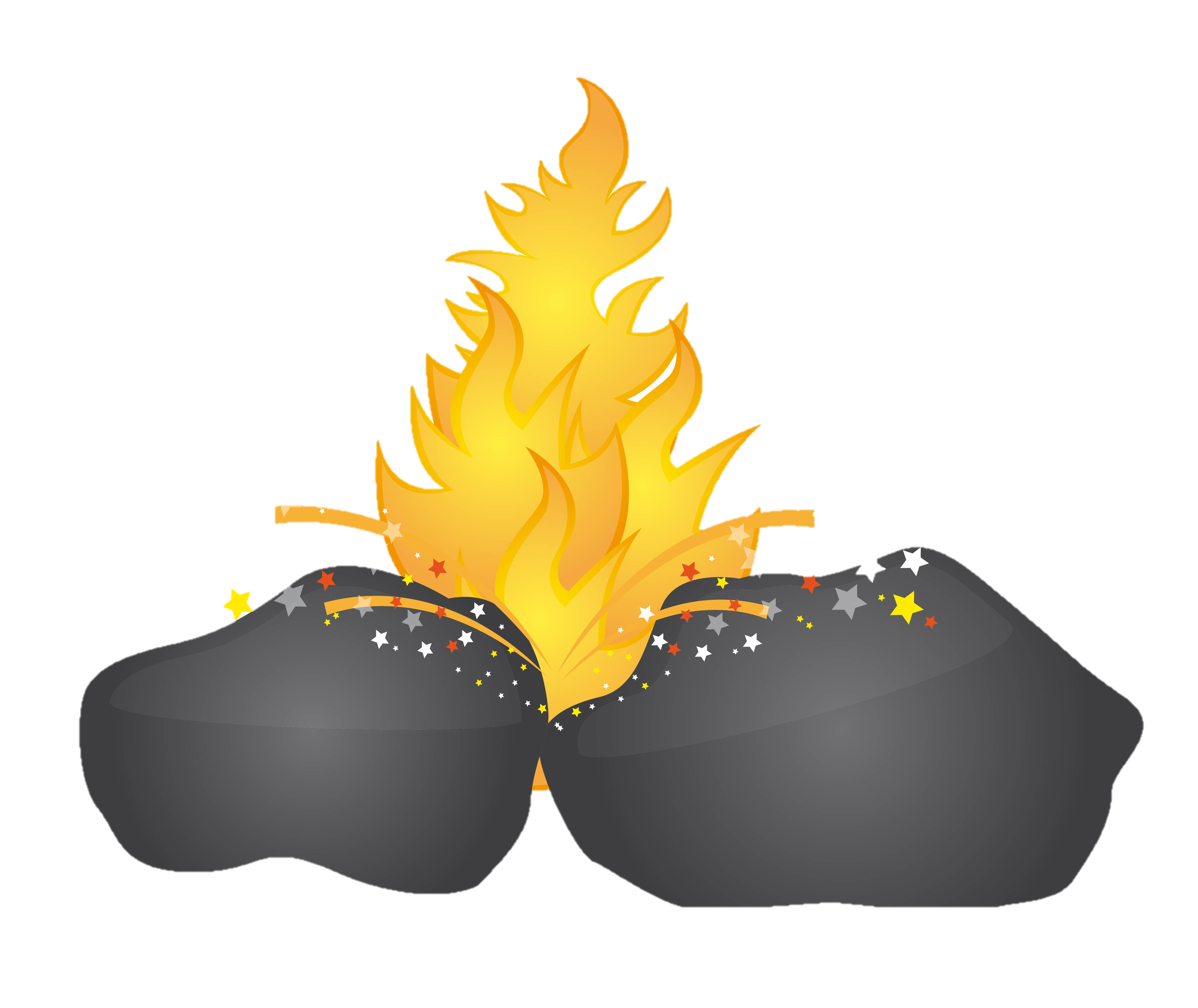 Thm: 2-rnd concurrent NMC from
subexp 2-rnd WI, Collision-Resistant Hash family, Injective OWFs
subexp TL puzzles
NMC
Thm: 1-rnd concurrent NMC against uniform Adv. from 
subexp NIWI, uniform Collision-Resistant Hash func., Injective OWFs
subexp TL puzzles
Size-
hardness
Depth-
hardness
Take Home Message
Combining hardness of different 
nature can be powerful
[Speaker Notes: So, let me sum up: In this work, we give 2-rnd and 1-rnd constructions of NMC by exploring the synergy etween size and depth hardness.

Infact, a key take home message of our work is that
combining hardness of different nature can be powerful and 
can unlock potentially interesting applications.]
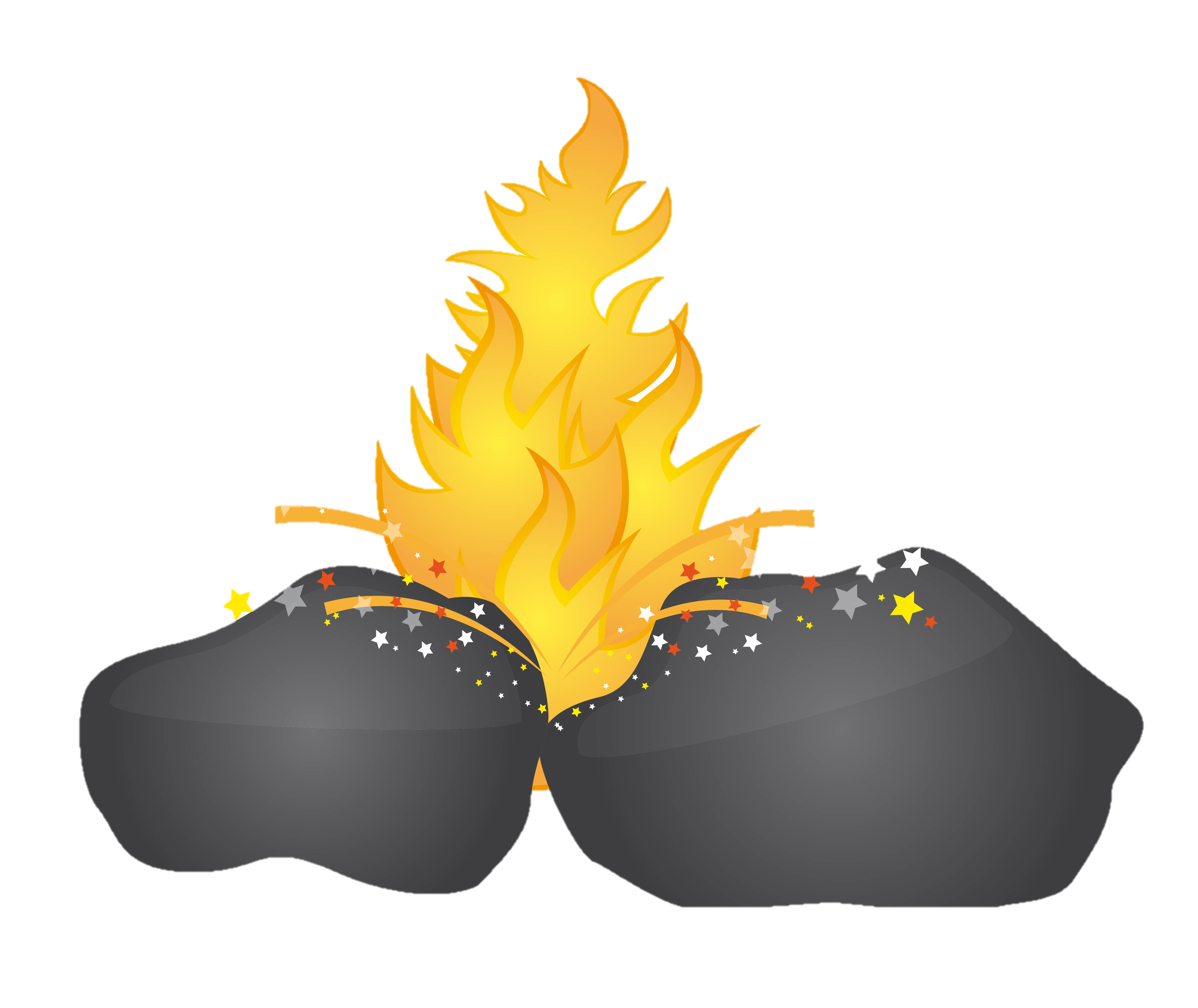 Take Home Message
NMC
Combining hardness of different 
nature can be powerful
Size-
hardness
Depth-
hardness
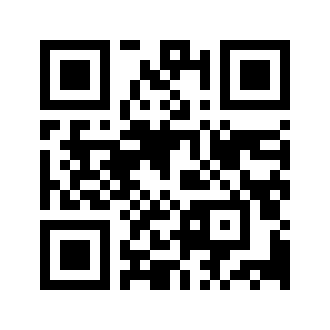 Thanks!
https://eprint.iacr.org/2017/273